Dosage Form Design
Biopharmaceutical and Pharmacokinetic Considerations 


Dr. Athmar Dhahir Habeeb
PhD in Industrial pharmacy and drug delivery
athmar1978@yahoo.com
athmar.habeeb.12@ucl.ac.uk
Bioavailability and Bioequivalence
Bioavailability - describe the rate and extent to which an active drug ingredient or therapeutic moiety is absorbed from a drug product and becomes available at the site of the drug action.
Bioequivalence - refers to the comparison of bioavailabilities of different formulations, drug products, or batches of the same drug product.
:
Bioavailability Data are used to determine
The amount or proportion of drug absorbed 	from a formulation or dosage form
The rate at which the drug was absorbed
The duration of the drug’s presence in the biologic fluid or tissue; and, when correlated with patient response
The relationship between drug blood levels 	and clinical efficacy and toxicity
During product development stage: 
 studies bioavailability to compare different formulations of the drug substance to ascertain which one allows the most desirable absorption pattern. 
Later bioavailability studies used to compare the availability of the drug substance in different production batches. 
They may also be used to compare the availability of the drug substance in different dosage forms (e.g., tablets, capsules, elixirs), 
or in the same dosage form produced by different (companies) manufacturers.
According to the FDA , the in vivo bioavailability of a drug product may be determined by measurements of
 the concentration of the active drug ingredient, its therapeutic moiety, or
 its metabolite(s) in the blood or urine or 
by pharmacological effects.
 For drug products that are not intended to be absorbed into the bloodstream, bioavailability may be assessed by measurements of the rate and extent to which the active drug moiety becomes available at the site of action. 

Two drug products may be considered bioequivalent if their rates and extents of absorption do not show a significant difference when administered at the same molar dose under similar experimental conditions, either single dose or multiple dose.
FDA Bioavailability Submission Requirements
The FDA requires bioavailability data submissions in the following instances 
New drug application (NDAs)
Abbreviated new drug application (ANDAs)
Supplemental application: In vivo bioavailability data are required if there is a change in the following:
Manufacturing process, product formulation, or dosage strength beyond the variations provided for in the approved NDA.
Labeling to provide for a new indication for use of the drug product and if clinical studies are required, to support the new indication.
Labeling to provide for a new or additional dosage regimen for a special patient population (for example, infant) if clinical studies are required to support the new or additional dosage regimen.
Blood, Serum, or Plasma Concentration time curve
Following oral administration of  drug, blood samples are withdrawn at specific time intervals and analyzed for drug content. 
The vertical presents the concentration of drug in blood, and horizontal axis presents time the samples were obtained following drug administration. 
time zero the blood concentration of drug should be zero. 
As the drug passes into the stomach and/or intestine, dissolves, and absorbed. As the sampling and analysis continue, the blood samples reveal increasing concentrations of drug until maximum (peak) concentration (Cmax) is reached. Then the blood level of the drug decreases. 
Absorption does not terminate after the peak blood level is reached; it may continue for some time. 
process of drug elimination is continuous. It begins as soon as the drug first appears in the blood stream and continues until all the drug has been eliminated. 
The positive or   negative       slope of the curve indicates which process is faster.
Parameters for assessment and comparison of bioavailability
For comparative evaluation of the blood level curves following the oral administration of single doses of two formulations of the same drug entity the following parameters have been used
The peak height concentration (Cmax)
The time of the peak concentration (Tmax)
The area under the blood (or serum or plasma) concentration time curve (AUC)

Cmax observed in blood following a dose of the drug, indicating a slope of zero, meaning the rates of absorption and elimination are equal.
Using Figure 5.4 as an example, the height of the peak concentration is equivalent to 4.0 mg/mL of drug in the serum, the time of the peak concentration is 2 hours after administration, and the AUC from 0 to 12 hours is calculated as 21.5 mg/mL × hours.
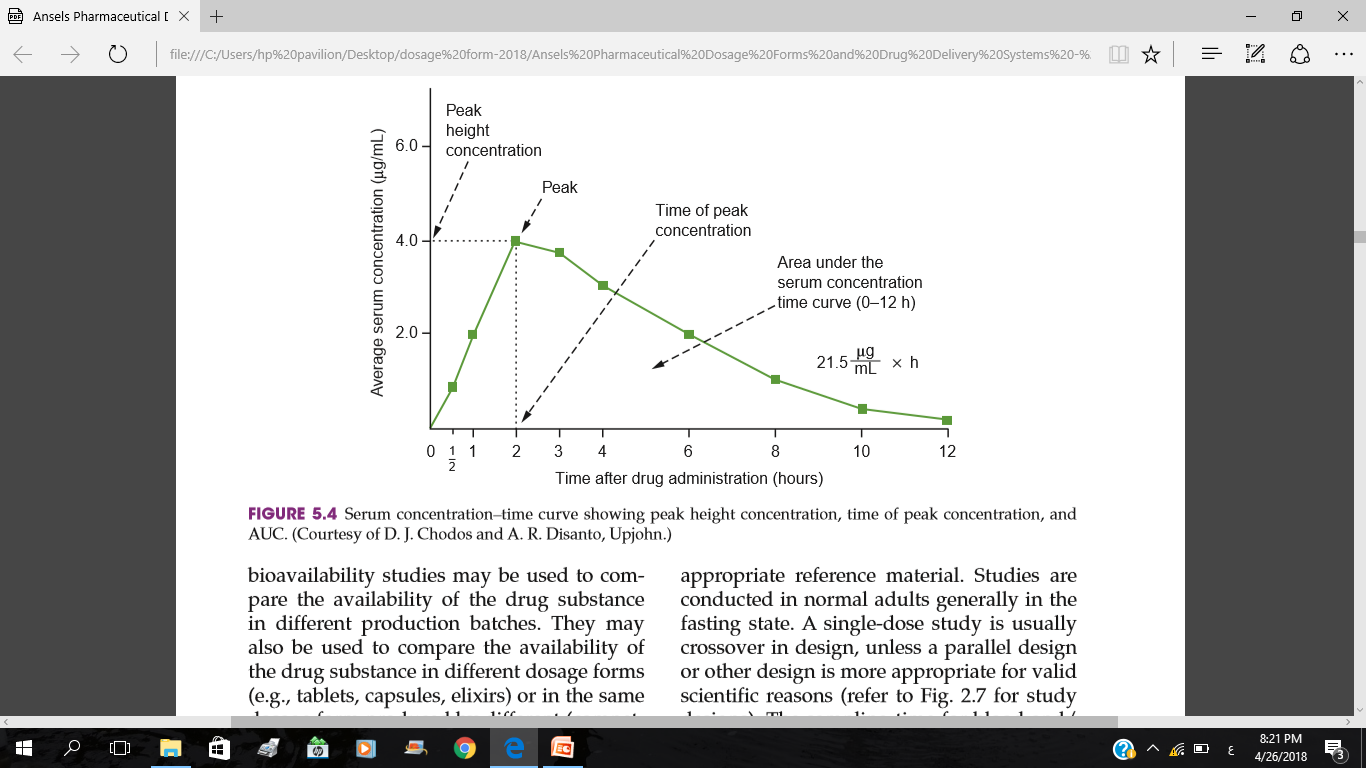 Figure 5.6 depicts concentration–time curves showing different peak height concentrations for equal amounts of drug from two different formulations following oral administration.
 The horizontal line drawn across the figure indicates that the minimum effective concentration (MEC) for the drug substance is 4.0 mg/mL.
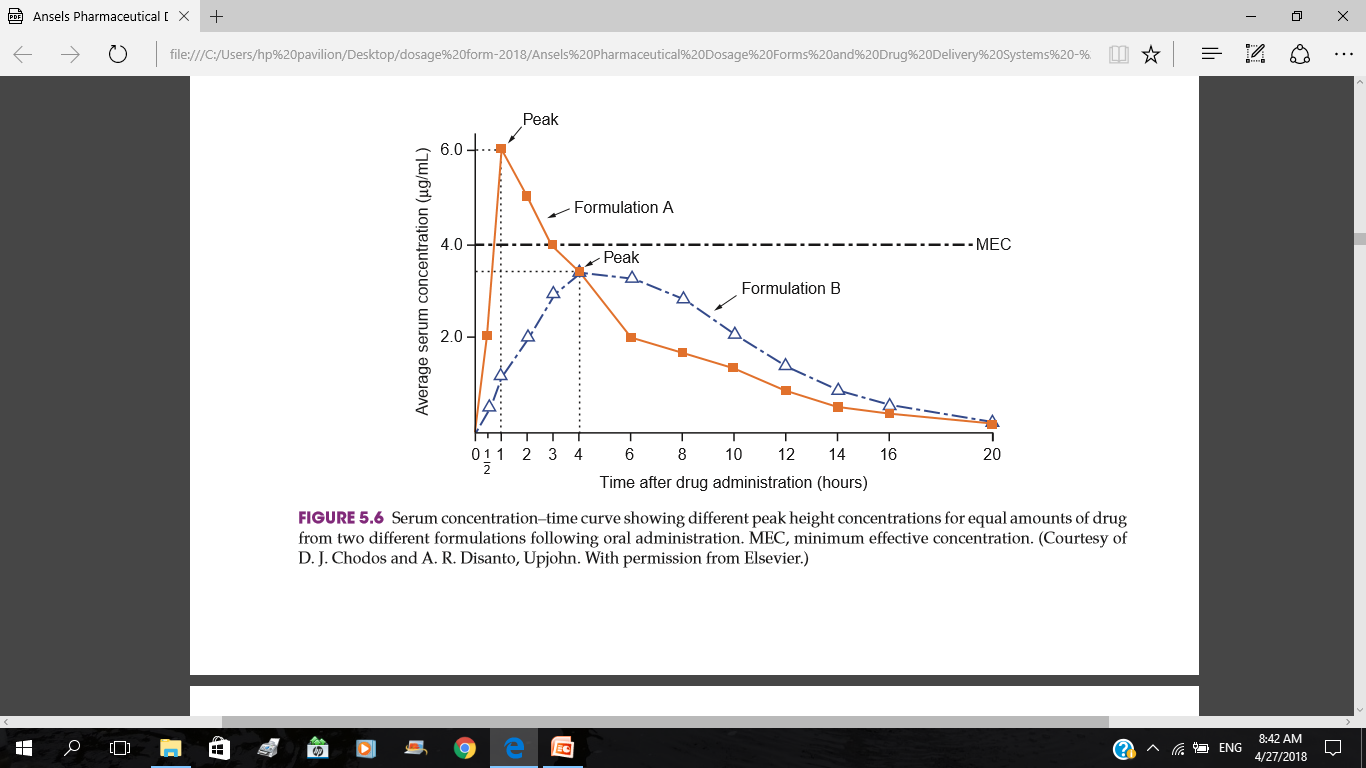 Comparing the blood levels of drug achieved after oral administration of equal doses of formulations A and B in Figure 5.6, formulation A will achieve the required blood levels of drug to produce the desired pharmacologic effect, whereas formulation B will not.
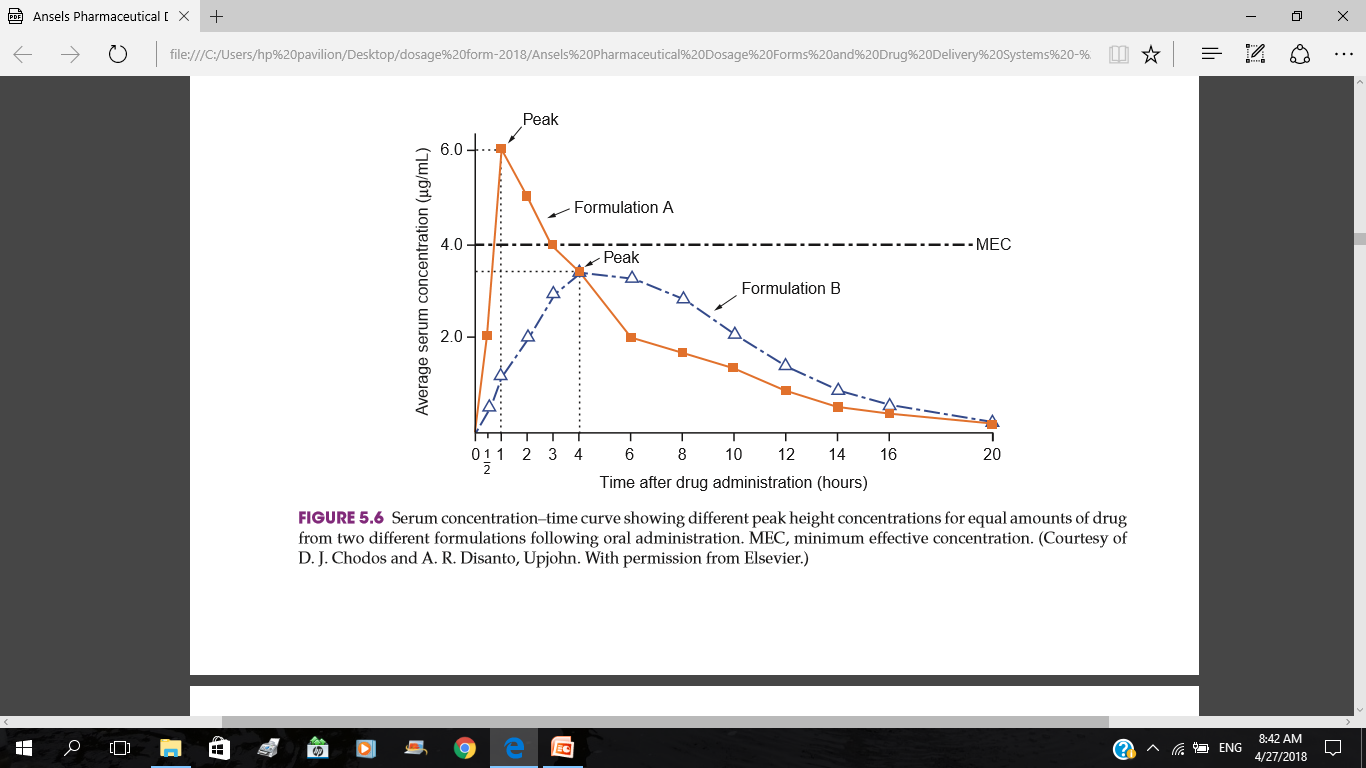 On the other hand, if the MEC for the drug is 2.0 mg/mL and the minimum toxic concentration (MTC) is 4.0 mg/mL, as depicted in Figure 5.7, equal doses of the two formulations result in toxic effects produced by formulation A but only desired effects by formulation B. The objective in the individual dosing of a patient is to achieve the MEC but not the MTC.
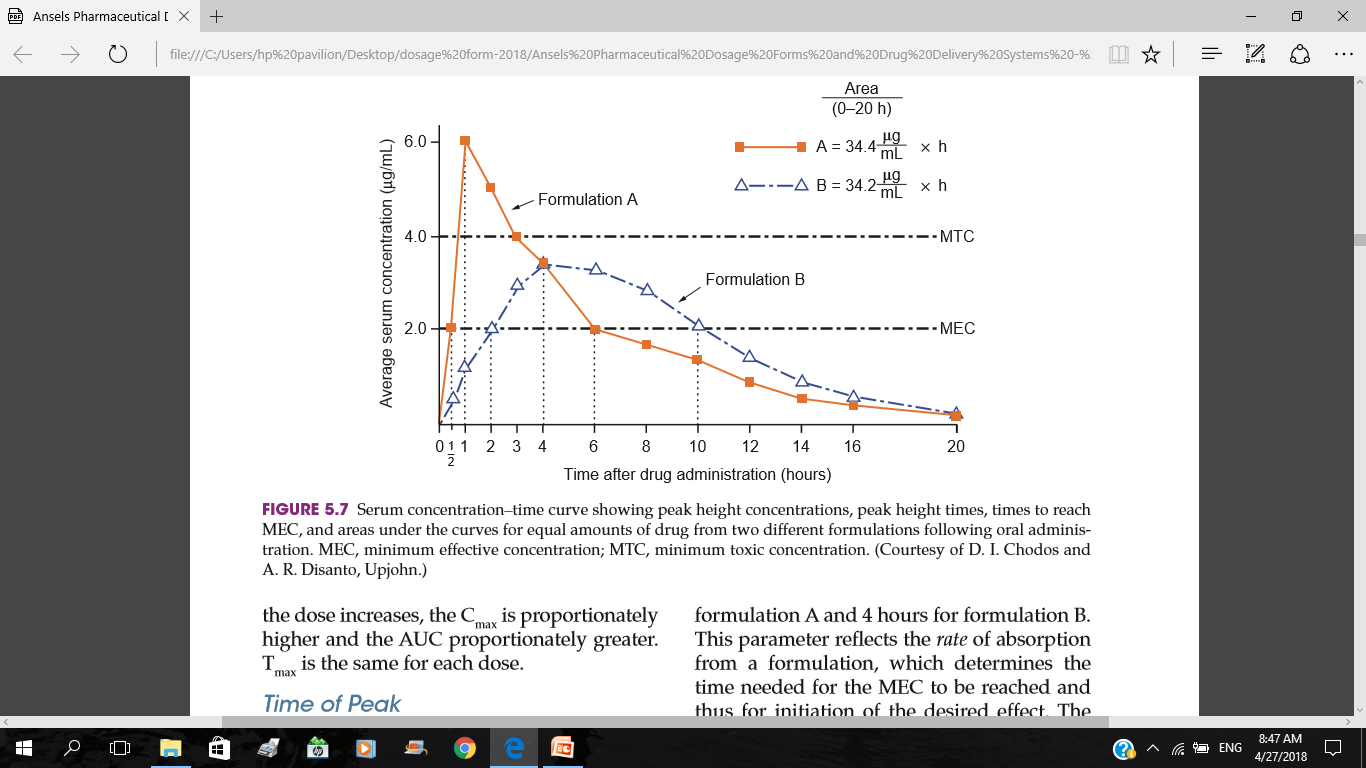 The size of the dose influences the blood level concentration and Cmax for that substance.
 Figure 5.8 depicts the influence of dose on the blood level–time curve for a hypothetical drug administered by the same route and in the same dosage form.
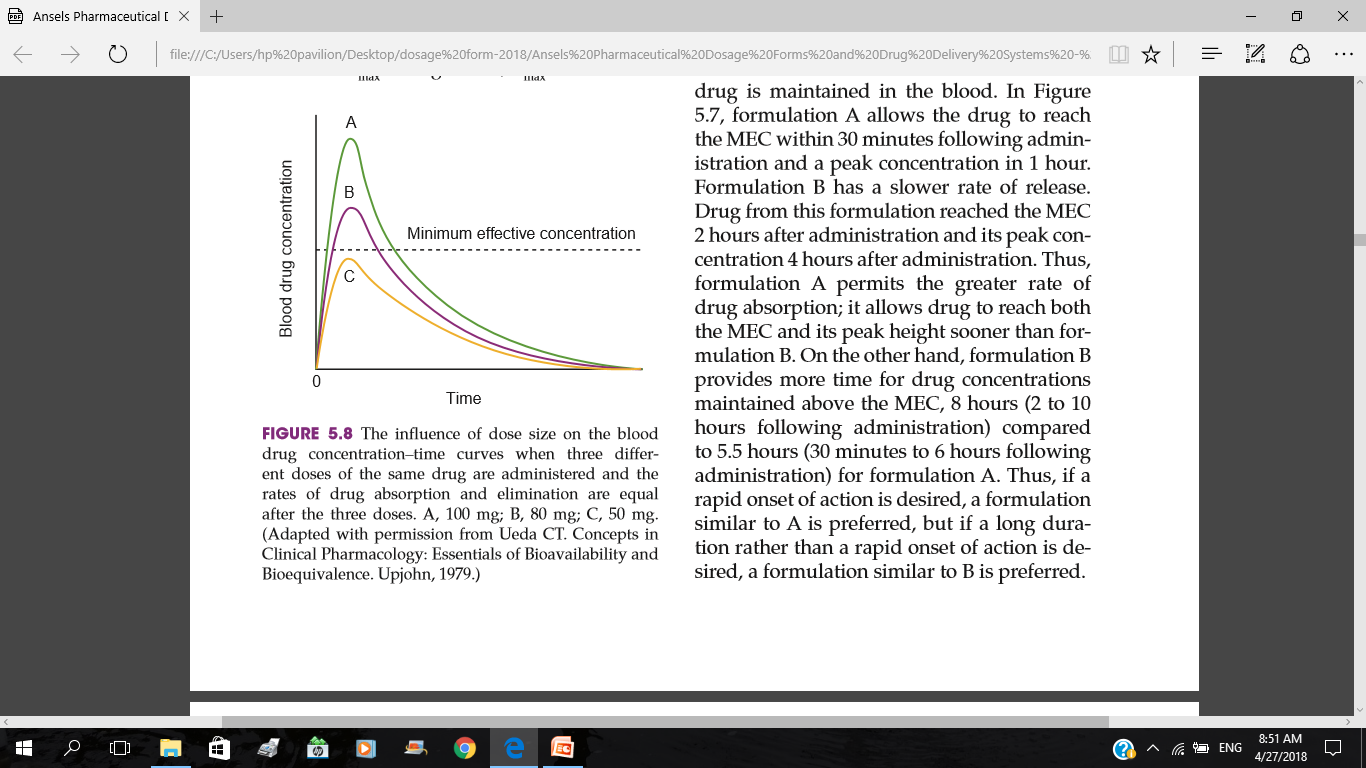 As the dose increases,
The Cmax is proportionately higher 
The AUC proportionately greater.
Tmax is the same for each dose.
Time of Peak
The second important parameter in assessing the comparative bioavailability of two formulations is Tmax. In Figure 5.6, Tmax is 1 hour for formulation A and 4 hours for formulation B. 
This parameter reflects the rate of absorption from a formulation, which determines the time needed for the MEC to be reached and thus for initiation of the desired effect.
 The rate of absorption also influences the period over which the drug enters the bloodstream and therefore affects the duration that the drug is maintained in the blood.
Area Under the Serum Concentration–Time Curve
The AUC of a concentration–time plot (Fig. 5.4) is considered representative of the total amount of drug absorbed into the circulation following the administration of a single dose of that drug. Equivalent doses of a drug, when fully absorbed, produce the same AUC.
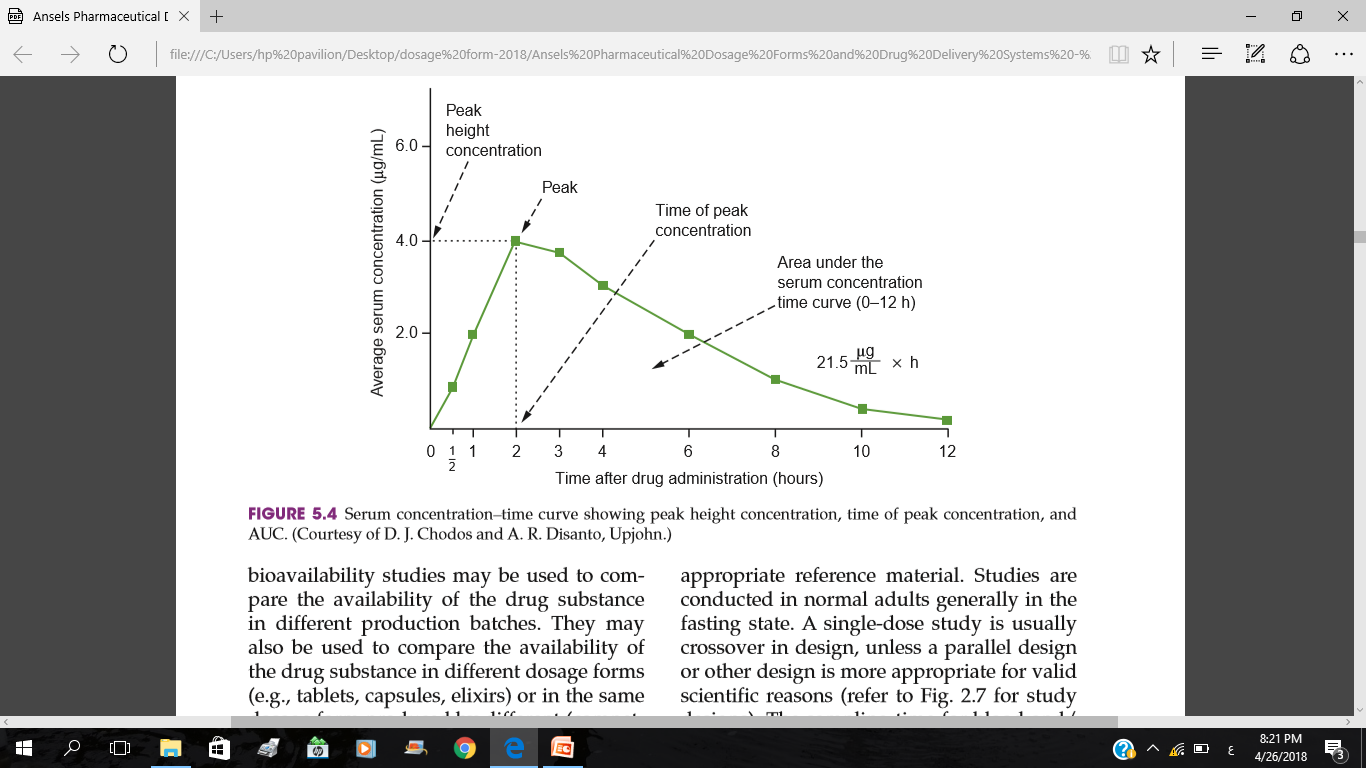 Thus, two curves dissimilar in terms of peak height and time of peak, like those in Figure 5.7, may be similar in terms of AUC and thus in the amount of drug absorbed. As indicated in Figure 5.7, the AUC for formulation A is 34.4 mg/mL × hours and for formulation B is 34.2 mg/mL × hours, essentially the same. If equivalent doses of drug in different formulations produce different AUC values, differences exist in the extent of absorption between the formulations. In general, the smaller AUC, the lesser drug absorbed.
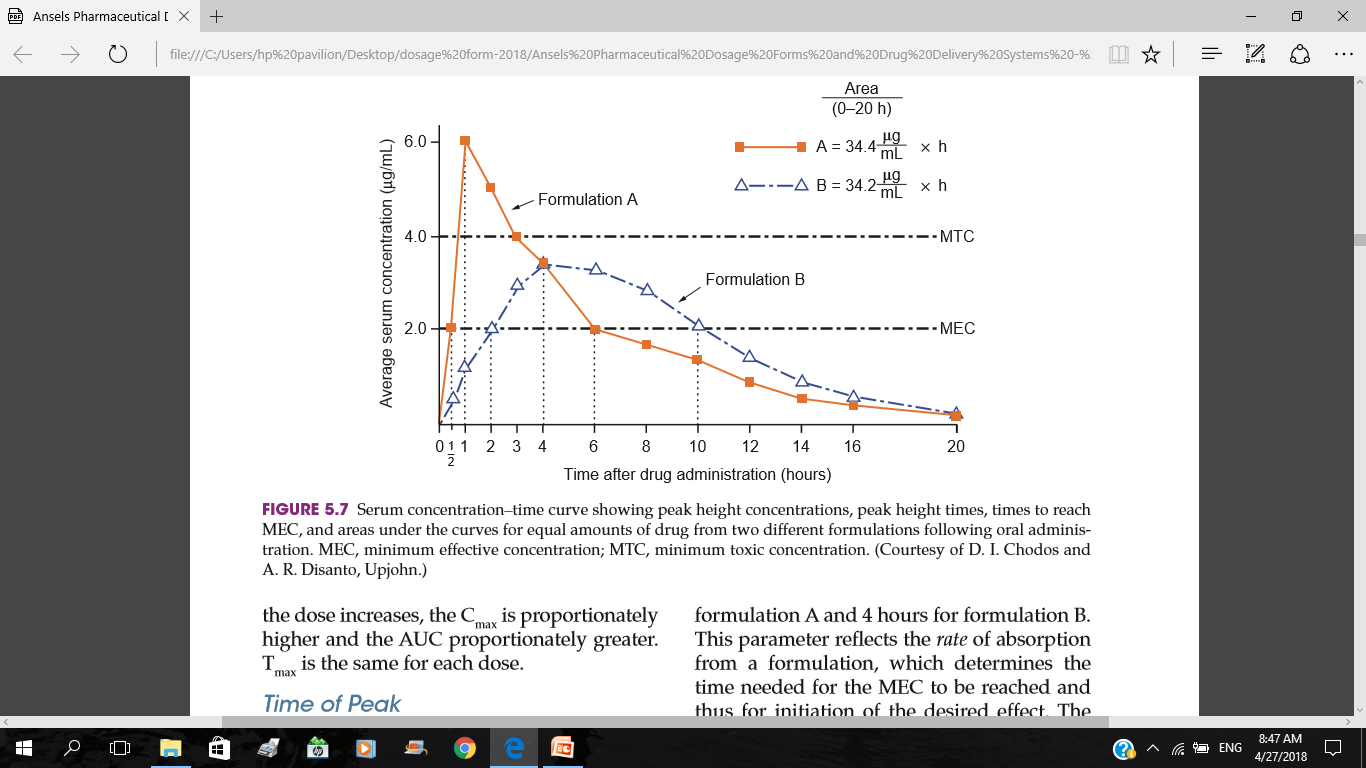 Figure 5.9 depicts concentration–time curves for three different formulations of equal amounts of drug with greatly different AUC. In this example, formulation A delivers a much greater amount of drug to the circulatory system than do the other two formulations. 
In general, the smaller the AUC, the lesser drug absorbed.
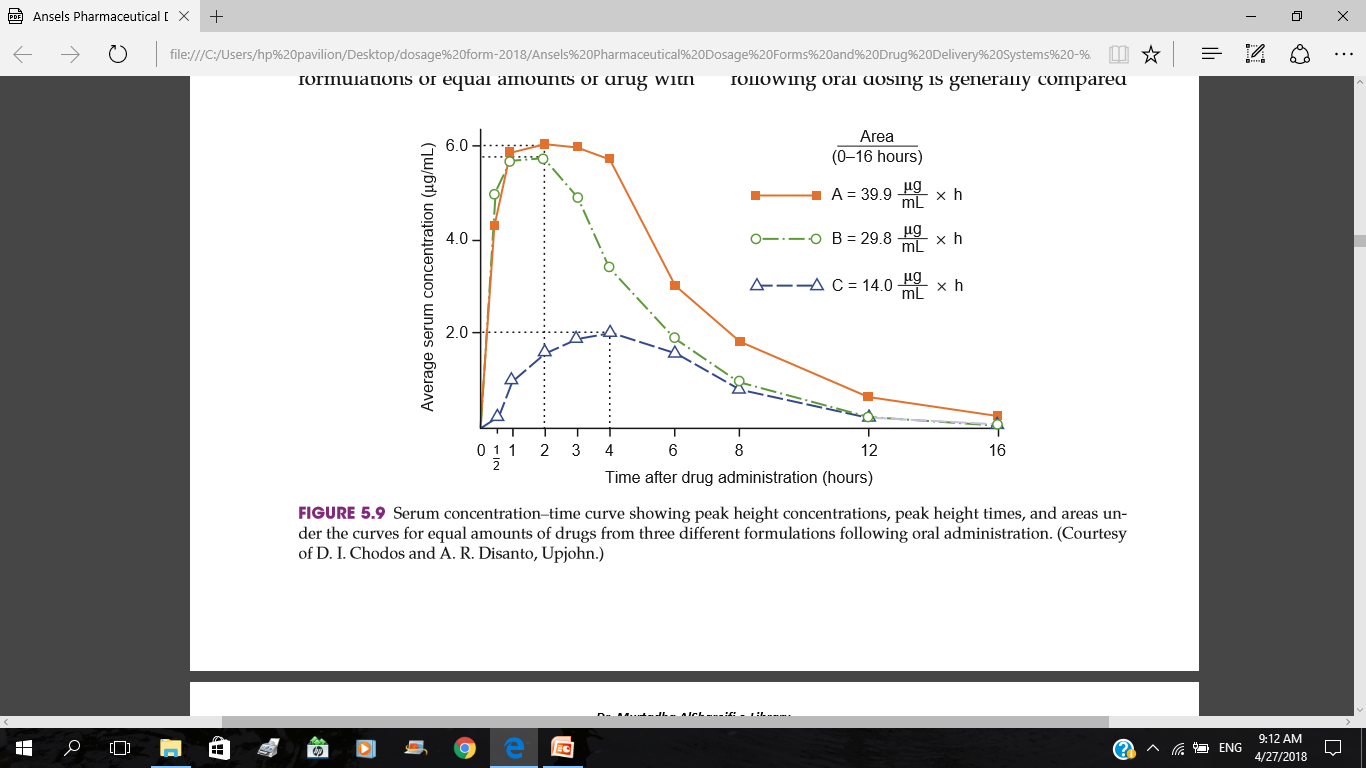 F:  bioavailability of  orally administered drug calculated by comparison of AUC after oral administration with that obtained after intravenous administration:
F = (AUC)oral/(AUC)IV×DOSE IV/DOSE oral
The absolute bioavailability following oral dosing is generally compared to intravenous dosing. 

In practice, it is rare for a drug to be completely absorbed into the circulation following oral administration. 
As noted earlier, many drugs undergo a first-pass effect resulting in some degree of metabolic degradation before entering the general circulation.
 In addition, factors of product formulation, dissolution, chemical and physical interactions with the gastrointestinal contents, gastric emptying time, intestinal motility, and others limit the absorption of an administered dose of a drug.
Bioequivalence of drug product
The rate and extent to which a drug in a dosage form becomes available for biologic absorption.
 the same drug when formulated in different dosage forms have different bioavailability and exhibit different clinical effectiveness.
 Furthermore, two identical or equivalent products of same drug in the same dosage strength and in the same dosage form but differing in formulative materials or method of manufacture may vary widely in bioavailability and thus, in clinical effectiveness.

According to the USP, significant bioavailability and bioinequivalence problems that may be revealed through dissolution testing are generally the result of one or more of the following factors:
the drug’s particle size, 
excessive amounts of a lubricant such as magnesium stearate in the formulation,
 coating materials, 
inadequate amounts of tablet or capsule disintegrants.
Terms Used To define The Type or Level of “Equivalency” Between Drug Products
Pharmaceutical Equivalents are drug products that contain identical amounts of the identical active drug ingredient, that is, the same salt or ester of the same therapeutic moiety, in identical dosage forms but not necessarily containing the same inactive ingredients, and that meet the identical compendial or other applicable standard of identity, strength, quality, and purity, including potency and where applicable content uniformity, disintegration times, and/or dissolution rates.
Pharmaceutical Alternatives  are drug products that contain the identical therapeutic moiety or its precursor but not necessarily in the same amount or dosage form or as the same salt or ester. 
Each such drug product individually meets either the identical or its own compendial or other applicable standard of identity, strength, quality, and purity, including potency and where applicable, content uniformity, disintegration times, and/or dissolution rates.
Bioequivalent Drug Products are pharmaceutical equivalents or pharmaceutical alternatives whose rate and extent of absorption do not show a significant difference when administered at the same molar dose of the therapeutic moiety under similar experimental conditions, either single dose or multiple dose. Some pharmaceutical equivalents or pharmaceutical alternatives equivalent in extent absorption but not in rate of absorption and yet may be considered bioequivalent. because such differences in rate of absorption are intentional and are reflected in the labeling, are not essential to the attainment of effective body drug concentrations on chronic use, or are considered medically insignificant for the drug product studied.
Therapeutic Equivalents has been used to indicate pharmaceutical equivalents that provide essentially the same therapeutic effect when administered to the same individuals in the same dosage regimens.
The most common experimental plan to compare the bioavailability of two drug products :is simple crossover design study. 
12 to 24 individuals carefully matched subjects (usually healthy men aged 18 to 40 years and having similar height and weight) is administered both products under fasting conditions. 
each test subject is randomly assigned one of the two products for the first phase of the study. 
Once the first assigned product is administered, samples of blood or plasma are drawn from the subjects at predetermined times and analyzed for the active drug moiety and its metabolites as a function of time. 
The same procedure is then repeated (crossover) with the second product after an appropriate interval, that is, a washout period to ensure that there is no residual drug from the first administered product that would artificially inflate the test results of the second product. Afterward, the patient population data are tabulated and the parameters used to assess and compare bioavailability; that is, Cmax, Tmax, and AUC are analyzed with statistical procedures. Statistical differences in bioavailability parameters may not always be clinically significant in therapeutic outcomes.
The value in the crossover experiment is that each individual serves as his own control by taking each of the products. Thus, inherent differences between individuals are minimized.
Absolute bioequivalency between drug products rarely occurs. Such absolute equivalency would yield serum concentration-time curves for the products that would be exactly superimposable. 
This simply is not expected of products that are made at different times, in different batches, or indeed by different manufacturers. 
In most studies of bioavailability, the originally marketed product (brand name drug product) is recognized as the established product of the drug and is used as the standard for the bioavailability comparative studies.
According to the FDA: generic drug is considered bioequivalent if the rate and extent of absorption do not show a significant difference from that of standard drug when administered at the same molar dose of the therapeutic ingredient under the same experimental conditions. 
 Because in the case of a systemically absorbed drug blood levels even if from identical product may vary in different subjects, in bioequivalence studies each subject receives both the standard and the test drug and thus serves as his own control.
Under the 1984 act, to gain FDA approval a generic drug product must have these characteristics 
1.  Contain the same active ingredients as the pioneer drug (inert ingredient may vary)
2.  Be identical in strength, dosage form, and route of administration
3.  Have the same indications and precautions for use and other labeling instructions
4.  Be bioequivalent
5.  Meet the same batch to batch requirements for identity, strength, purity, and quality
6.  Be manufactured under the same strict standards of  FDA’s CGMP regulations as required for pioneer products.
Multiple-dose bioavailability studies
Multiple dose bioavailability studies compare test product and reference after repeated administration to determine steady-state levels (Css) of drug in the body. Studies are conducted in human subjects in fasting or nonfasting state, depending upon the conditions reflected in the proposed labeling of the test product.
A multiple-dose study may be required for a test product if :
there is a difference in rate of absorption but not in extent of absorption
 (b) there is excessive variability in bioavailability from subject to subject 
(c) the concentration of drug or its metabolites, in blood resulting from a single dose is too low
(d) the drug product is an extended-release dosage form.
A multiple-dose study is generally crossover in design unless scientific reasons dictate otherwise (e.g., if the study is designed to establish pharmacokinetic profile of a new drug product, a new drug delivery system, or an extended-release dosage form). At least five times the half-life of active drug ingredient, its therapeutic moiety or its active metabolite(s) is measured in the blood or urine.
Conditions under which the FDA may waive  in vivo bioavailability requirement are as follows:
1. If drug product is parenteral, ophthalmic, or otic solution and contains same active agent in same concentration and solvent as a product previously approved  through a full NDA.
2. If drug product is administered by inhalation as a gas or vapor and contains the same active agent in the same dosage form as a product previously approved through a full NDA.
3. The drug product is an oral solution, elixir, syrup, tincture, or similar other solubilized form and contains the same active agent in the same concentration as a previously approved drug product through a full NDA and contains no inactive ingredient known to significantly affect absorption of the active drug ingredient.
4. The drug product is a topically applied preparation (e.g., ointment) intended for local therapeutic effect.
5. The drug product is an oral form that is not intended to be absorbed (e.g., antacid or radiopaque medium).
6. The drug product is a solid oral that is identical or similar to drug product  that has met the in vivo bioavailability requirement
Some Factors Which Can influence the Bioavailability Of Orally Administered Drugs
Pharmaceutic Ingredients
Fillers 
Binders
Coatings 
Disintegrating agents
Lubricants 
Suspending agents 
Surface active agents
Flavoring agents
Coloring agents
Preservative agents 
Stabilizing agents
Drug substance physiochemical properties 
Particle size 
Crystalline or amorphous form 
Salt form 
Hydration
Lipid or water solubility 
pH and pKa
Dosage form characteristics 
Disintegration Rate (Tablets)
Dissolution Time of Drug in Dosage Form
Product Age and storage Conditions
Physiologic factors and patient characteristics
Gastric emptying time 
Intestinal Transit Time 
Gastrointestinal abnormality or pathologic condition 
Gastric contents
 Other drugs
 Food
 Fluids 
Gastrointestinal pH	
Drug Metabolism (gut and during first passage through liver)
Route of drug administration
Drugs may be administered using a variety of dosage forms and routes of administration.
One of the fundamental considerations in dosage form design is whether the drug is intended for local or systemic effects.
 Local effects are achieved by direct application of the drug to the desired site of action, such as the eye, nose, or skin. 
Systemic effects result from the entrance of the drug into the circulatory system and transport to the cellular site of its action. 
For systemic effects, a drug may be placed directly in the bloodstream via intravenous injection or absorbed into the venous circulation following oral or other route of administration. 
The difference in absorption between dosage forms is a function of the formulation and the route of administration.
the bioavailable fraction is determined by the fraction of drug that is absorbed from the gastrointestinal tract and the fraction that escapes metabolism during its first pass through the liver.
Routes of drug administration
An individual drug substance may be formulated into multiple dosage forms that result in different drug absorption rates and times of onset, peak, and duration of action.
 Figure 5.10 and Table 5.6 demonstrate this for the drug nitroglycerin in various dosage forms. 
The sublingual, intravenous, and buccal forms present extremely rapid onsets of action, whereas the oral (swallowed), topical ointment, and topical patch present slower onsets of action but greater durations of action.
The patch provides the longest duration of action, up to 14 hours following application of a single patch to the skin. 
The transdermal nitroglycerin patch allows a single daily dose, whereas the other forms require multiple dosing to maintain drug levels within the therapeutic window.
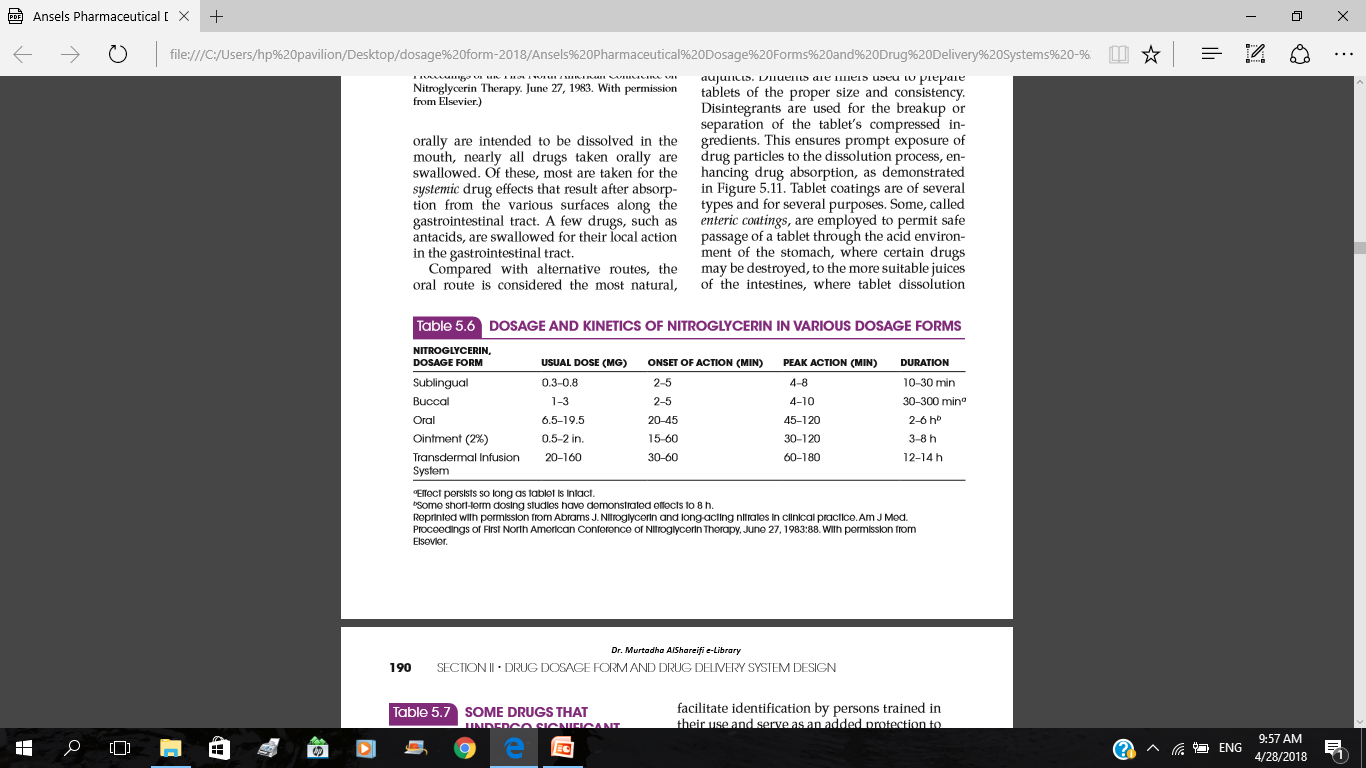 ORAL ROUTE
most drug absorbed from various surfaces along GIT. 
oral route is considered natural, uncomplicated, convenient, and safe means of administering drugs.
 Disadvantages of the oral route include:
 slow response. 
chance of irregular absorption of drugs, depending on factors : amount or type of food in GIT and destruction of certain drugs by the acid of stomach or by enzymes.
Dosage Forms Applicable
tablets, capsules, suspensions, and various pharmaceutical solutions. Briefly, tablets contains medicinal substances with or without suitable diluents, disintegrants, coatings, colorants, and other pharmaceutical adjuncts. 
Diluents are fillers used to prepare tablets of the proper size and consistency. 
Disintegrants are used for the breakup or separation of the tablet's compressed ingredients. This ensures prompt exposure of drug particles to the dissolution process, enhancing drug absorption, .
 Tablet coatings are of several types and for several purposes. Some, called enteric coatings, are employed to permit safe passage of a tablet through the acid environment of the stomach, where certain drugs may be destroyed, to the more suitable juices of the intestines, where tablet dissolution safely takes place. 
Other coatings protect the drug substance from the destructive influences of moisture, light, and air during storage or to conceal a bad or bitter taste from the taste buds of a patient.
Capsules are solid dosage forms contain, fillers, are enclosed in either a hard or a soft shell, . 
Drug materials are released from capsules faster than from tablets. 
Capsules of gelatin rapidly disfigured within GIT permitting the gastric juices to permeate and reach the contents. 
Also, capsule-shaped and coated tablets, called caplets, are increasingly used. These are easily swallowed, but their contents are sealed and protected from tampering like tablets.
Suspensions aqueous vehicle, whereas those employed for other purposes may use a different vehicle. Suspensions of certain drugs to be used for intramuscular injection, for instance, may be maintained in a suitable oil. 
To be suspended, the drug particles must be insoluble in the vehicle. Nearly all suspensions must be shaken before use because they tend to settle. 
Suspensions are a useful to administer large amounts of solid drugs that would be inconvenient to take in tablet or capsule form. In addition, suspensions have the advantage over solid dosage forms in that they are presented to body in fine particle size, ready for dissolution immediately upon administration.
Drugs administered in aqueous solution are absorbed much more rapidly than those administered in solid form.
Pharmaceutical solutions may differ in type of solvent employed and fluidity characteristics. 
Among the solutions frequently administered orally are elixirs, which are solutions in a sweetened hydroalcoholic vehicle and are more mobile than water; syrups, which generally use a sucrose solution as the sweet vehicle, resulting in a viscous preparation; and solutions themselves, which officially are preparations in which the drug substance is dissolved predominantly in an aqueous vehicle and do not for reasons of their method of preparation (e.g., injections, which must be sterilized.
Absorption
Absorption of drugs after oral administration may occur at various body sites between mouth and rectum. 
In general, the higher up a drug is absorbed along the alimentary tract, the more rapid will be its action, a desirable feature in most instances. Because of the differences in chemical and physical nature among drug substances, a given drug may be better absorbed from one site than from another in the alimentary tract.
Sometimes the oral cavity is the absorption site. Physically, oral absorption of drugs is managed by allowing the drug substance to dissolve within the oral cavity with little or no swallowing until the taste of the drug has dissipated. This process is accommodated by providing the drug as extremely soluble and rapidly dissolving uncoated tablets. 
Drugs capable of being absorbed in the mouth present themselves to the absorbing surface in a much more concentrated form than when swallowed, because drugs become progressively more diluted with gastrointestinal secretions and contents as they pass along the alimentary tract.
The oral or sublingual
Nitroglycerin, a coronary vasodilator used in the prophylaxis and treatment of angina pectoris, is available in the form of tiny tablets that are allowed to dissolve under the tongue, producing therapeutic effects a few minutes after administration. The dose of nitroglycerin is so small (usually 400 µg) that if it were swallowed, 
nitroglycerin is rapidly destroyed by the liver through the first-pass effect.
Retaining drug substances in the mouth is unattractive because of the bitter taste of most drugs.
Drugs altered within the gastrointestinal tract to render them less available for absorption. This may result from the drug's interaction with or binding to some normal constituent of the gastrointestinal tract or a food stuff or even another drug. 
For instance, the absorption of the tetracycline group of antibiotics is greatly interfered with by the simultaneous presence of calcium. Because of this, tetracycline drugs must not be taken with milk or other calcium-containing foods or drugs.
Gastric emptying time decreased by presence of fatty foods or lying on the back when bedridden (lying on the right side facilitates passage in many instances), or decreased, as by the presence of drugs (e.g., morphine) .

If a drug is administered in the form of a solution, it may be expected to pass into the intestines more rapidly than drugs administered in solid form.
As a rule, large volumes of water facilitate gastric emptying and passage into the intestines.
pH 1 in stomach, pH 8 at the far end of the intestines. 
pH affect degree of ionization of most drugs, and this in turn affects lipid solubility, membrane permeability, and absorption. 
lipid-water partition coefficient and the pKa of the drugs are of prime importance to both the degree and the site of absorption. 
As a general rule, weak acids are largely un-ionized in the stomach and are absorbed fairly well from this site.
weak bases are highly ionized in the stomach and are not significantly absorbed from the gastric surface. 
Alkalinization of the gastric environment by artificial means (simultaneous administration of alkaline or antacid drugs) would be expected to decrease the gastric absorption of weak acids and to increase that of weak bases. Strong acids and bases are generally poorly absorbed because of their high degree of ionization.
The small intestine is the major absorption pathway for drugs because:
suitable pH .
great surface area available for drug absorption along its approximately 20-foot length.
Presence of drug for large time 
 The pH of  intestine lumen is 6.5 and both weakly acidic and weakly basic drugs are well absorbed from intestinal surface, which behaves in the ionization and distribution of drugs between it and the plasma on the other side of the membrane as though its pH were 5.3
RECTAL ROUTE
drugs are administered rectally for their local effects or systemic effects.
The composition of the suppository base, can influence the degree and rate of drug release and should be selected on an individual basis for each drug. 
The use of rectal ointments is generally limited to treat of local conditions. 
Rectal solutions are usually employed as enemas or cleansing solutions.
The rectum and colon can absorb many soluble drugs. 
Rectal administration for systemic action preferred for drugs destroyed or inactivated by the environments of the stomach and intestines. 
rectal route also indicated when oral route is precluded because of vomiting or when the patient is unconscious or incapable of swallowing. 
Colon Protect from first pass effect
PARENTERAL ROUTE
disadvantage of parenteral is that once the drug is injected, there is no retreat.
Drugs in solution act more rapidly than drugs in suspension, 
with an aqueous vehicle providing faster action in each instance than an oleaginous vehicle.
suspension of a drug in a vegetable oil slowly absorbed than an aqueous solution of the same drug. 
Slow absorption means prolonged drug action is referred to as a depot or repository injection, because it provides a storage reservoir of the drug substance within the body from which it is slowly removed into the systemic circulation. 
the use of subcutaneous implantation of compressed tablets, termed pellets, slowly dissolved, releasing their medication at a fairly constant rate over several weeks to many months.
Subcutaneous Injections
prepared as aqueous solutions or suspensions administered small volumes, 2 mL or less.
blood supply to the site of injection is an important .
the more the capillaries, the more surface area for absorption and the faster the rate of absorption.
The addition of a vasoconstrictor to the injection formulation (or its prior injection) will diminish drug absorption by causing constriction of the blood and reducing blood flow and the capacity for absorption. 
This principle is used in the administration of local anesthetics by use of the vasoconstrictor epinephrine. 
Conversely, vasodilators may be used to enhance subcutaneous absorption by increasing blood flow to the area. 
Physical exercise can also influence the absorption of drug from an injection site.
Intramuscular Injections
Intramuscular injections are performed deep into the skeletal muscles. Drugs that are irritating to subcutaneous tissue are often administered intramuscularly. 
Aqueous or oleaginous solutions or suspensions may be used intramuscularly. 
volumes (2 to 5 mL). When a volume greater than 5 mL is to be injected, it is frequently administered in divided doses to two injection sites. Injection sites are best rotated when a patient is receiving repeated injections over time.
Certain drugs, because of their inherent low solubility, provide sustained drug action after an intramuscular injection.
For instance:one deep intramuscular injection of a suspension of penicillin G benzathine results in effective blood levels of the drug for 7 to 10 days. Addition of decanoate ester decreases the solubility of haloperidol and, extends haloperidol’s t½ from 18 hours orally to 3 weeks, an advantage in antipsychotic drug therapy.
Intravenous Injections
aqueous solution is injected directly into the vein at a rate commensurate with efficiency, safety, comfort to patient, and the desired duration of drug response. 
Drugs may be administered intravenously as a single, small-volume or as a large-volume slow intravenous drip infusion. Intravenous injection allows the desired blood level of drug to be achieved in an optimal and quantitative manner. 
Intravenous injections are usually made into the veins of the forearm and are especially useful in emergencies when immediate drug response is desired. It is essential that the drug be maintained in solution after injection and not be precipitated within circulatory system, an event that might produce emboli. Because of a fear of the development of pulmonary embolism, oleaginous vehicles are not usually intravenously administered. However, an intravenous fat emulsion is used for patients receiving parenteral nutrition.
ocular, oral, otic, and nasal routes
Drugs are frequently applied topically to eye, ear, and mucous membranes of nose, usually as ointments, suspensions, and solutions. 
Ophthalmic solutions and suspensions are sterile aqueous preparations with other ingredients essential to the safety and comfort of the patient. Ophthalmic ointments must be sterile and free of grit.
Ocusert, is an elliptical unit designed for continuous release of pilocarpine following placement in the cul-de-sac of the eye. 
Most nasal preparations are solutions or suspensions  administered by drops or as a fine mist. 
Ear preparations are usually viscid so that they have prolonged contact with the affected area.
Eye, ear, and nose preparations usually are not used for systemic effects
other routes
lungs provide an excellent absorbing surface for administration of gases and for aerosol mists of very minute particles of liquids or solids. 
rich capillary area of alveoli of the lungs, covers nearly 1000 square feet, provides rapid absorption and drug effects comparable in speed with those following intravenous injection. 
In the case of drug particles, their size largely determines the depth to which they penetrate the alveolar regions and their solubility, the extent to which they are absorbed.
 Soluble drug particles that are approximately 0.5 to 1.0 mm in size reach the minute alveolar sacs and are most prompt and efficient in providing systemic effects.
Particles smaller than 0.5 mm are expired to some extent, and thus, their absorption is not total but variable. Particles 1 to 10 mm effectively reach the terminal bronchioles and to some extent the alveolar ducts and are favored for local therapy. Therefore, in the pharmaceutical manufacture of aerosol sprays for inhalation therapy, the manufacturers not only must attain the proper drug particle size but also must ensure their uniformity for consistent penetration of the pulmonary tree and uniform effects.
Bound drug is neither exposed to metabolism nor filtered through the renal glomeruli. 
Bound drug is inactive portion in the blood.
unbound drug, with its ability to penetrate cells, is active blood portion. 
The bound portion of drug serves as a reservoir or depot from which the drug is released as the free form when the level of free drug in the blood no longer is adequate to ensure protein saturation.
Pharmacokinetic Principle
In compartment models, it is assumed that drug passes freely into and out of compartments. Thus, these compartmental systems are known as open systems.
 Typically, drug transport between compartments follows first-order kinetics, wherein a constant fraction of drug is eliminated per unit of time
 In these linear systems, the time constants that describe the rate at which the plasma or blood concentration curve of a drug decays are independent of the dose, the volume of distribution, and the route of administration. 
This model depicts the body as one compartment characterized by volume of distribution (Vd) that remains constant. Each drug has its own distinct volume of distribution, and this influenced by age and disease.
The simplest pharmacokinetic
 model is the single-compartment
 open-model system(Fig. 5.12). 



In this scheme, a drug can be instantaneously introduced into the compartment, that is, via rapid intravenous administration, or gradually, as with oral administration.
 In the former case, it is assumed that the drug distributes immediately to tissues and instantly attains equilibrium. 
In the latter case, the drug is absorbed at a certain rate and is characterized by the absorption rate constant Ka.
Finally, the drug is eliminated from the compartment at a certain rate that is characterized by an elimination rate constant, Kel.
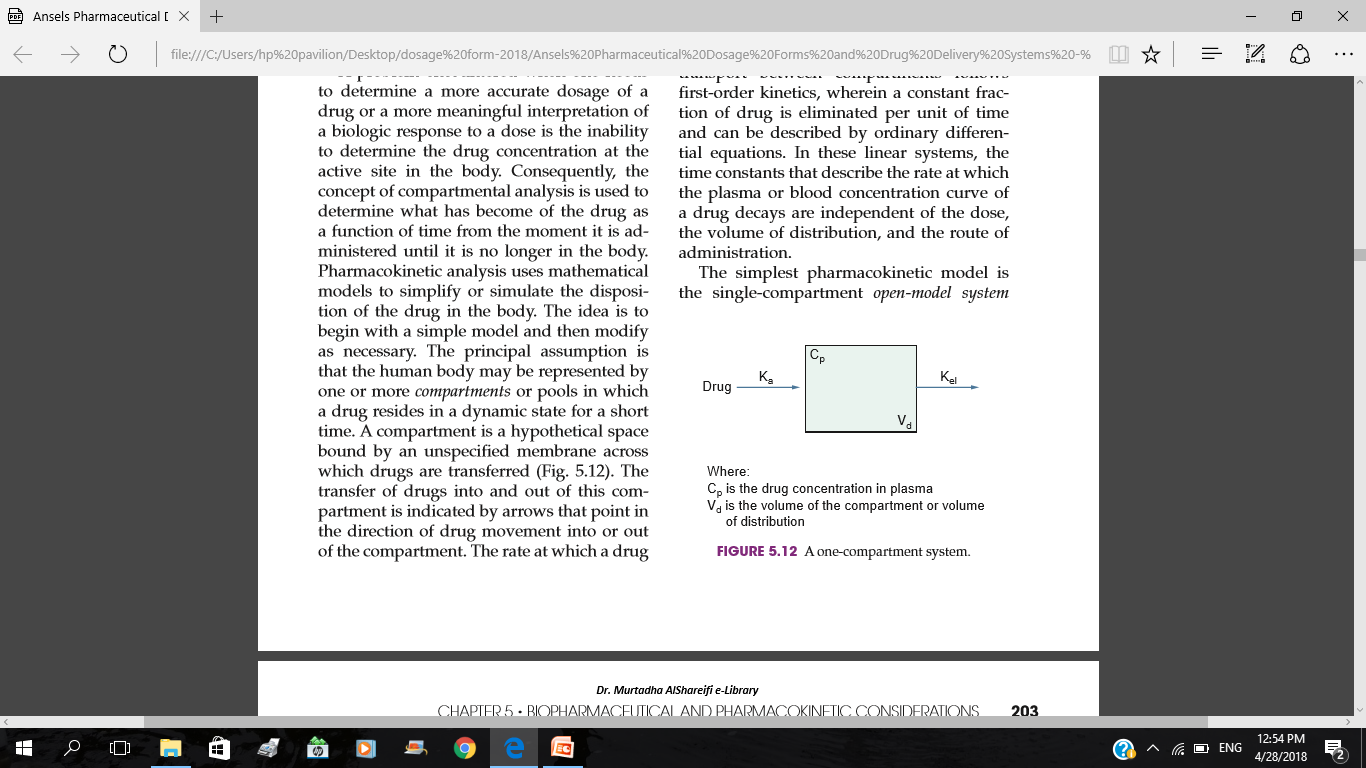 It is influenced by the plasma protein binding and tissue binding of a drug.
the total amount of drug in the body (Qb) can be calculated from the following equation:
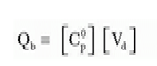 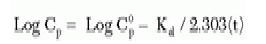 In two-compartment system: a drug enters and distributed throughout the central compartment. Its subsequent distribution into second or peripheral compartment is slower. 
The central compartment is usually blood, the extracellular space, and organs with good blood perfusion, such as lungs, liver, kidneys, and heart. 
The peripheral compartment usually comprises tissues and organs that are poorly perfused by blood, such as skin, bone, and fat.
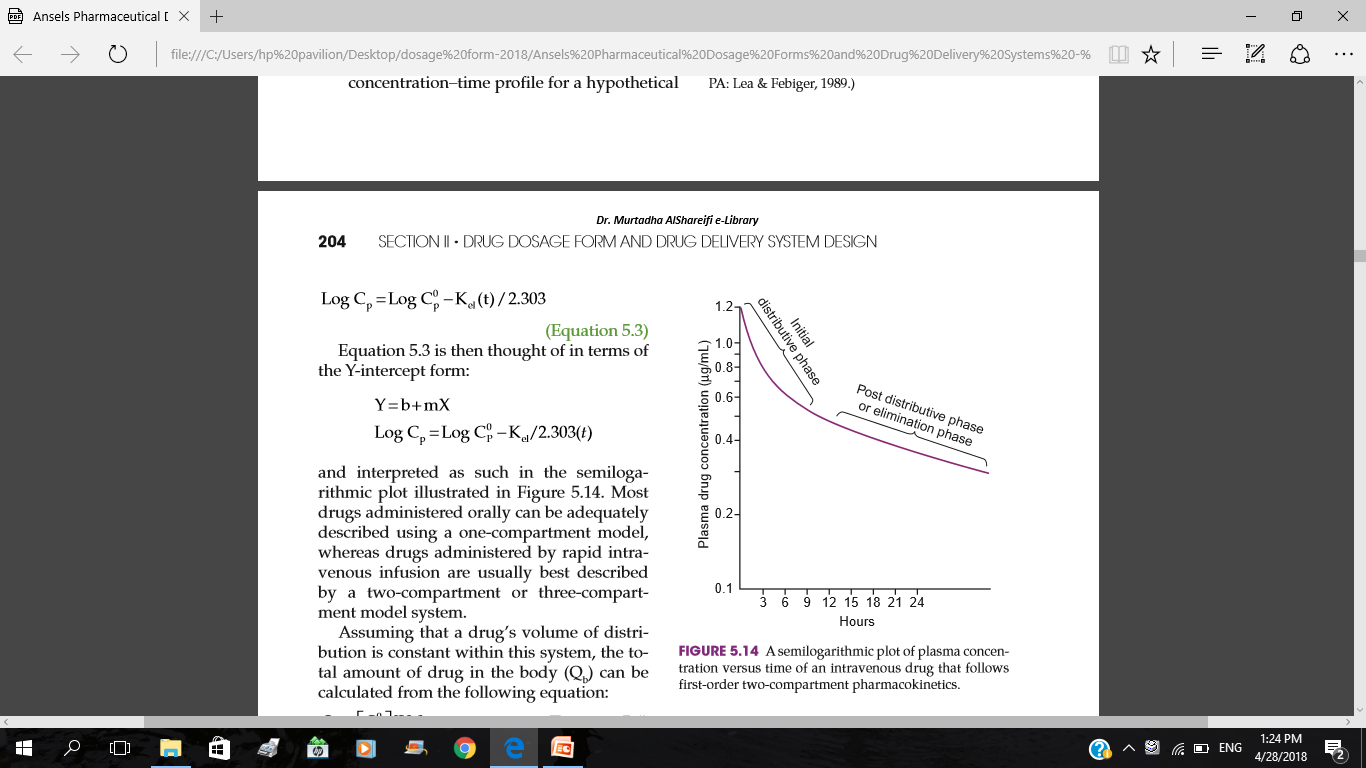 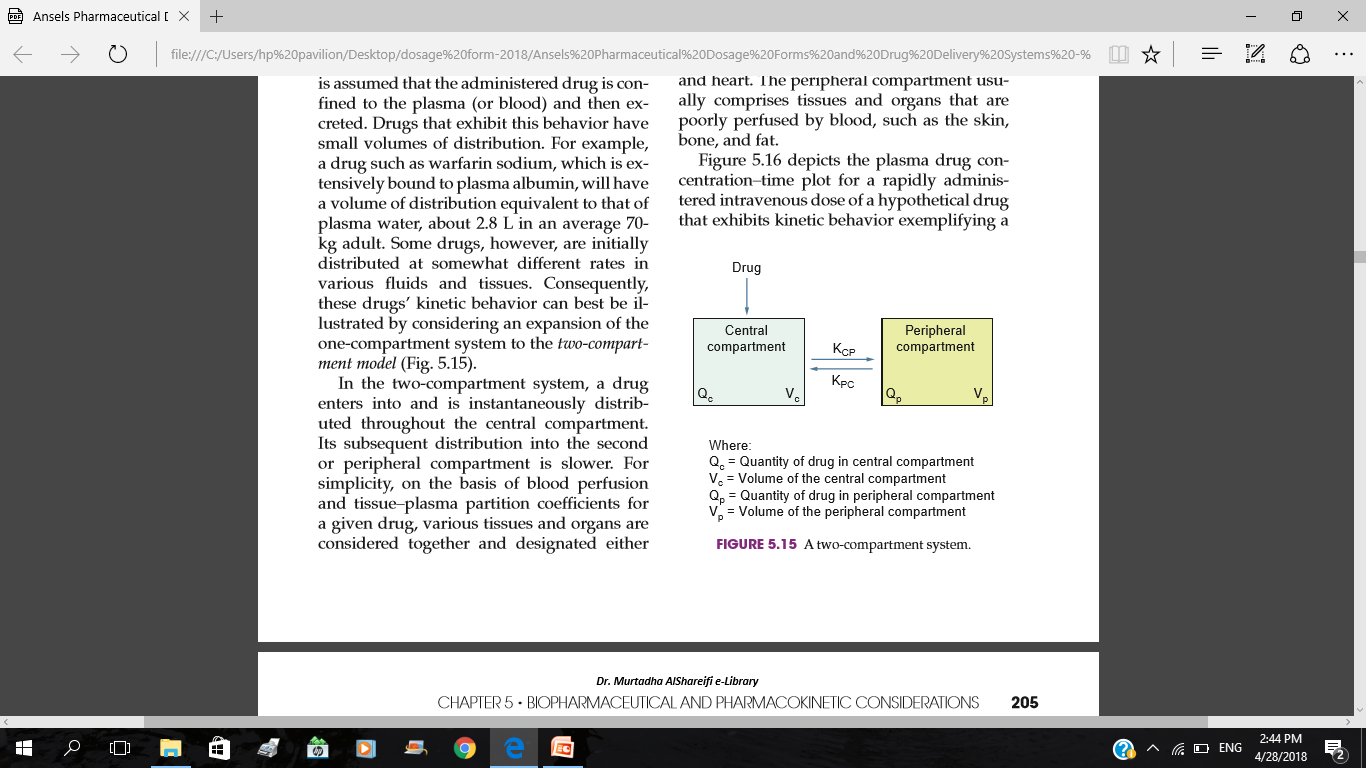 half-life
The half-life (t½) of a drug describes the time required for a drug’s blood or plasma concentration to decrease by half. 
This fall in drug concentration is a reflection of metabolic processes and/or excretion. 
The biologic half-life of a drug in the blood may be determined graphically from a pharmacokinetic plot of a drug’s blood concentration–time plot, typically after intravenous administration to a sample population.
The amount of time required for the concentration of the drug to decrease by half is considered its half-life. The half-life can also be mathematically determined.
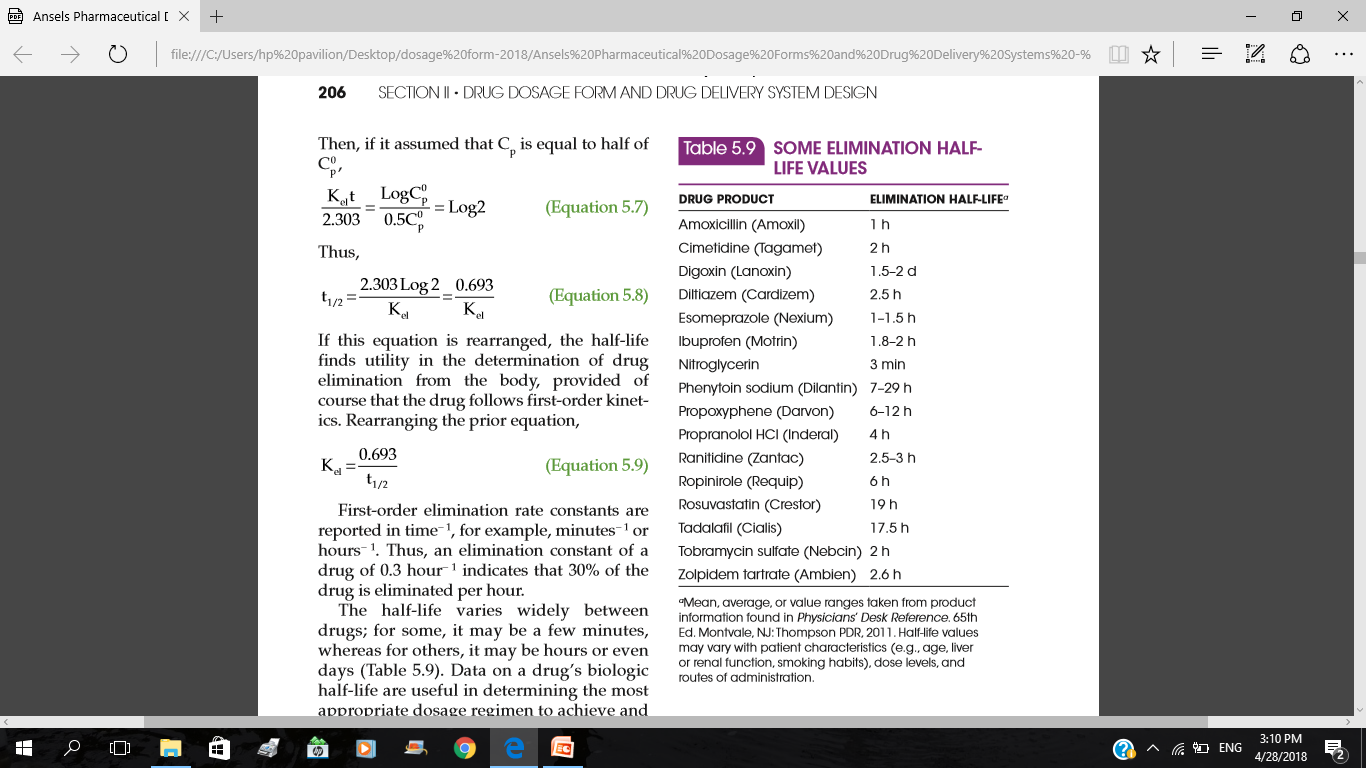 Concept of clearance
The three main mechanisms by which a drug is removed or cleared from the body include
 (a) hepatic metabolism, that is, hepatic clearance, Clh, of a drug to either an active or inactive metabolite;
 (b) renal excretion, that is, renal clearance, Clr, of a drug unchanged in the urine; and
 (c) elimination of the drug into the bile and subsequently into the intestines for excretion in feces.
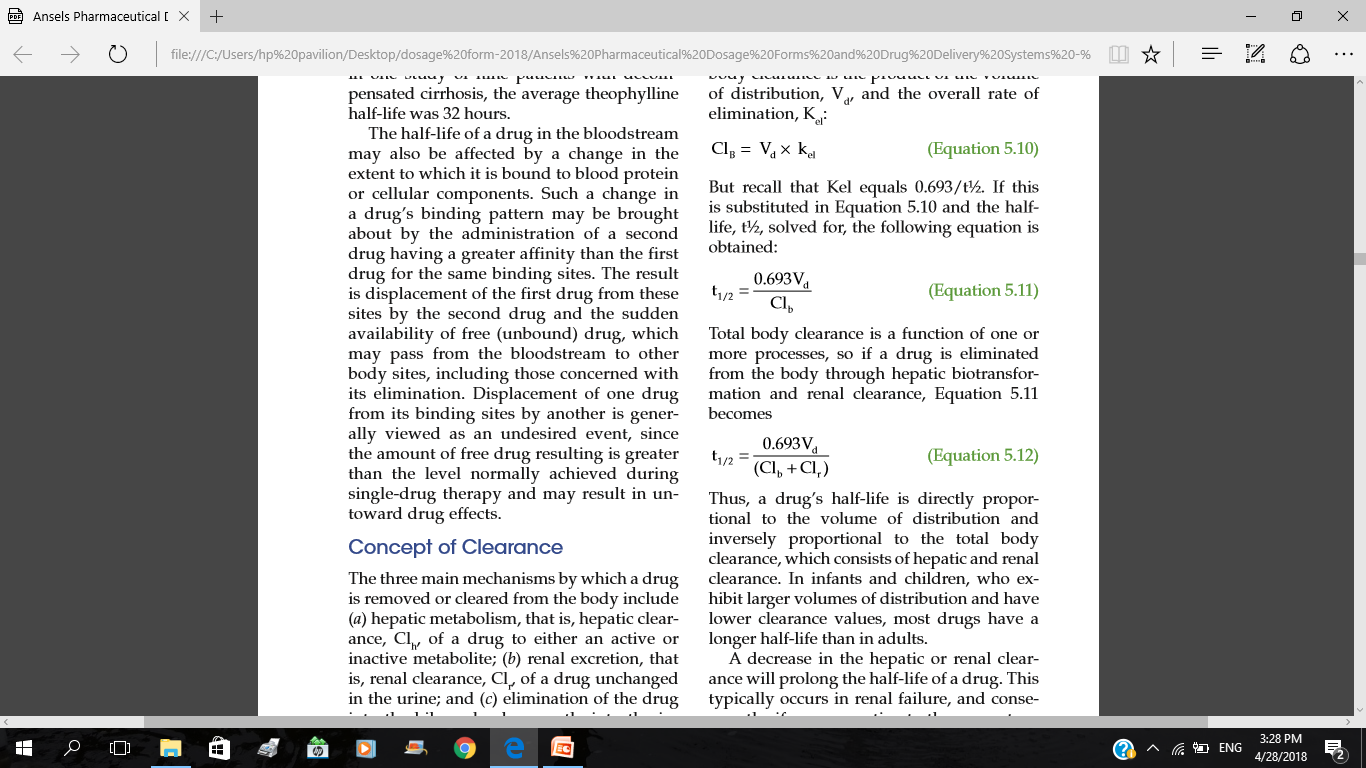 These processes of elimination work together, so a drug that is eliminated by renal excretion and hepatic biotransformation will have an overall rate of elimination. Kel is the sum of the renal excretion, ku, and hepatic biotransformation, km.

 In the one compartment model described earlier, total body clearance is the product of the volume of distribution, Vd, and the overall rate of elimination, Kel:
Thus, a drug’s half-life is directly proportional to the volume of distribution and inversely proportional to the total body clearance, which consists of hepatic and renal clearance. 
In infants and children, who exhibit larger volumes of distribution and have lower clearance values, most drugs have a longer half-life than in adults. 
A decrease in the hepatic or renal clearance will prolong the half-life of a drug. This typically occurs in renal failure, and consequently, if one can estimate the percentage decrease in excretion due to renal failure, one can use Equation 5.11 to calculate the new half-life of the drug in the  patient.
 Thus, an adjusted dosage regimen can be calculated to decrease the chance of drug toxicity.
Dosage regimen considerations
There are two basic approaches to the development of dosage regimens. 
The first is the empirical approach, which entails administration of a drug in a certain quantity, noting the therapeutic response and modifying the amount and interval of dosage accordingly.
Besides the desired therapeutic effect, it is necessary to consider the occurrence and severity of side effects.
The second approach to the development of a dosage regimen is through the use of pharmacokinetics, or the kinetic approach. 
This approach is based on the assumption that the therapeutic and toxic effects of a drug are related to the amount of drug in the body or to the plasma (or serum) concentration of drug at the receptor site.
Table 5.10 illustrates a number of factors that should be considered in the development of a dosage regimen. of these. 
Certainly, an important factor is the inherent activity, that is, pharmacodynamics and toxicity. 
A second consideration is the pharmacokinetics of the drug, which are influenced by the dosage form. 
The third factor focuses upon the patient to whom the drug will be given and encompasses the clinical state of the patient and how the patient will be managed. 
Finally, atypical factors may influence the dosage regimen. Collectively, all of these factors influence the dosage regimen.
Factors That Determine A Dosage Regimen
Activity, Toxicity					Pharmacokinetics
Minimum therapeutic dose				Absorption
Toxic Dose                                                                              Distribution
Therapeutic index                                                                    Metabolism              
Side effects                                                                              Excretion
Dose-response relationship

  
		 Clinical Factors	                                     Other Factors
Clinical State of patient                            Management of Therapy                   	
Age, weight, urine pH	                         Multiple drug therapy                         Tolerance-dependence
Condition being treated	    Convenience of regimen	    Pharmacogenetics- 		                                                                                                   idiosyncrasy
Existence of other disease states       Compliance of patient                       Drug interactions
Dosage Regimen